June 2020
Consideration on 240MHz
Date: 2020-06-xx
Authors:
Slide 1
Eunsung Park, LG Electronics
June 2020
Introduction
11be approved to support 240/160+80 MHz transmission
In [1-3], how to support 240/160+80 MHz transmission was discussed
In [4], 240MHz channelization was proposed
In this contribution, we further discuss 240/160+80 MHz transmission by considering several issues such as channelization, BSS, PPDU, BW indication, and so on
Whether to define 240/160+80 MHz mask PPDU needs to be decided
Entries for the BW field need to be defined
We also discuss a unified sequence issue between 240/160+80 MHz and 320/160+160 MHz
How to design phase rotation / EHT-STF / EHT-LTF sequence for 240/160+80 MHz needs to be determined by finalizing this issue
Slide 2
Eunsung Park, LG Electronics
June 2020
Channelization (1/2)
Case 1: 240MHz channelization is defined
For example, it can be defined as one of the options proposed in [4]
In this case, 240/160+80 MHz BSS and mask PPDU* can be defined
One of the entries in the BW field shall be used for 240/160+80 MHz mask PPDU indication
This may need additional hardware implementations and requirements
320MHz channels can be used for a wide bandwidth transmission instead of 240MHz ones
Note that, in 6GHz, there are many 320MHz channels available for STAs operating with both standard and low power as shown in Appendix A
* We assume 240/160+80 MHz mask PPDU requires its own spectral mask different from that of 320/160+160 MHz mask PPDU
Slide 3
Eunsung Park, LG Electronics
June 2020
Channelization (2/2)
Case 2: 240MHz channelization is not defined
There are many 320MHz channels in 6GHz
Note that all U-NII bands in 6GHz support low power indoor STAs as shown in Appendix A
In this case, 240/160+80 MHz transmission can be considered as one of the 320/160+160 MHz mask PPDU transmission
240/160+80 MHz transmission uses IFFT, spectral mask (+ spectral mask for punctured case), etc., defined for 320/160+160 MHz mask PPDU
One 160MHz channel and one 80MHz channel can be used
We can classify 320/160+160 MHz mask PPDU transmission into 320/160+160 MHz transmission and 240/160+80 MHz transmission
Thus, we don’t need to define 240/160+80 MHz BSS and mask PPDU
BW field doesn’t have to contain 240/160+80 MHz entry 
Even having said that, we can consider indicating 240/160+80 MHz transmission in the BW field for some benefits
This issue is further discussed in the next several slides
Slide 4
Eunsung Park, LG Electronics
June 2020
BW field (1/3)
For case 1, 240/160+80 MHz BSS / mask PPDU can be defined, and in this case, the BW field needs to contain 240/160+80 MHz entry
For case 2, we can consider two options as follows
Option 1: no 240/160+80 MHz entry
BW field entries are consistent with the bandwidth of the spectral mask
Option 2: one 240/160+80 MHz entry
The bandwidth of the spectral mask for 240/160+80 MHz and 320/160+160 MHz transmission is 320/160+160 MHz
Option 1
Option 2
Same as Spectral mask BW
Same as spectral mask BW
320/160+160 MHz mask PPDU
100 indicates either 240/160+80 MHz or 320/160+160 MHz transmission
Slide 5
Eunsung Park, LG Electronics
June 2020
BW field (2/3)
Since different features are defined in 240/160+80 MHz and 320/160+160 MHz transmission, option 2 may be efficient
Possible puncturing patterns and MRU combinations have been separately designed
Different signaling methods which depend on the transmission bandwidth may be desirable
E.g., puncturing pattern indication for non-OFDMA PPDU
Hence, it would be better to distinguish these two transmission bandwidths at the beginning of PPDU reception by using option 2
We can also achieve signaling overhead reduction
With option 1, since separate signaling may not be possible, there are total 23 puncturing patterns* for 320/160+160 MHz non-OFDMA PPDU as shown in Appendix B
With option 2, there are 10 & 13 puncturing patterns* for 240/160+80 MHz & 320/160+160 MHz transmission, respectively, in non-OFDMA PPDU as shown in Appendix C
* Note that we basically assume static channel information (i.e., one 160MHz channel and one 80MHz channel information) used for 240/160+80MHz transmission is notified using MAC signaling, e.g., beacon frame
Slide 6
Eunsung Park, LG Electronics
June 2020
BW field (3/3)
We need a clear definition of both 240/160+80 MHz and 320/160+160 MHz transmission in case 2
Both are 320/160+160MHz mask PPDU transmission, i.e., the bandwidth of the spectral mask for both 240/160+80 MHz and 320/160+160 MHz transmission is 320/160+160 MHz
240/160+80 MHz transmission is one of the 320/160+160 MHz mask PPDU transmission where one of the four 80MHz channels is punctured except for primary 80MHz
For 240/160+80 MHz transmission, all puncturing patterns and multiple RU combinations defined in 240/160+80 MHz are allowed to be applied to 320/160+160 MHz mask PPDU on top of one 80MHz channel puncturing
320/160+160 MHz transmission is the other 320/160+160 MHz mask PPDU transmission
For 320/160+160 MHz transmission, all puncturing patterns and multiple RU combinations defined in 320/160+160 MHz are allowed to be applied to 320/160+160 MHz mask PPDU
Slide 7
Eunsung Park, LG Electronics
June 2020
Unified / Separate Sequence in 240/160+80 MHz and 320/160+160 MHz (1/2)
Unified sequence means only one sequence is defined for 240/160+80 MHz and 320/160+160 MHz transmission
[S1 S2 S3 S4]
Each ‘S’ is applied to each 80MHz segment in 320/160+160 MHz transmission
For 240/160+80 MHz transmission, one ‘S’ corresponding to the punctured 80MHz channel is punctured
E.g., if the second 80MHz channel is punctured, [S1 0 S3 S4] is used

Separate sequence means two different sequences are defined for 240/160+80 MHz and 320/160+160 MHz transmission, respectively
[S1 S2 S3 S4] for 320/160+160 MHz
[S5 S6 S7] for 240/160+80 MHz
Each ‘S’ is applied to each 80MHz segment except for the punctured one
Slide 8
Eunsung Park, LG Electronics
June 2020
Unified / Separate Sequence in 240/160+80 MHz and 320/160+160 MHz (2/2)
In case 1, separate sequences (phase rotation/STF/LTF/etc.) may be required
For option 1 in case 2, defining a unified sequence may be valid
It may be hard for receivers to identify the transmission bandwidth when 320/160+160 MHz PPDU is received
Especially for 320/160+160 MHz OFDMA PPDU, STAs may need to decode all content channels in EHT-SIG in order to obtain transmission bandwidth information
For option 2 in case 2, defining separate sequences may be better
It is possible for receiver STAs to identify the transmission bandwidth early
Separate sequences can further improve PAPR
Note that, the proposed unified EHT-LTF sequence in [5] causes high PAPR
Slide 9
Eunsung Park, LG Electronics
June 2020
Conclusion
First, we have discussed 240MHz channelization
Case 1: 240MHz channelization is defined
Need more hardware implementations
Case 2: 240MHz channelization is not defined
240/160+80 MHz transmission is one of the 320/160+160 MHz mask PPDU transmission
Then, we have proposed two options for the BW field given Case 2
Option 1: no 240/160+80 MHz entry
All entries are consistent with the bandwidth of the spectral mask
Hard to identify transmission bandwidth early, a bit large overhead
Option 2: one 240/160+80 MHz entry
Not consistent with the bandwidth of the spectral mask
Possible to identify transmission bandwidth early, relatively small overhead
Finally, we have briefly discussed a unified / separate sequence between 240/160+80 MHz and 320/160+160 MHz
Unified sequence: Implementation-friendly, applicable to both options
Separate sequence: Better PAPR, more proper for option 2
Slide 10
Eunsung Park, LG Electronics
June 2020
Straw Poll #1
Do you agree not to define 240MHz channelization?
It is not intended for SFD

Y/N/A: //
Slide 11
Eunsung Park, LG Electronics
June 2020
Straw Poll #2
Do you agree to add the following text to TGbe SFD?
240/160+80 MHz transmission is one of the 320/160+160 MHz mask PPDU transmission where one of the four 80MHz channels is punctured except for primary 80MHz
For 240/160+80 MHz transmission, all puncturing patterns and multiple RU combinations defined in 240/160+80 MHz are allowed to be applied to 320/160+160 MHz mask PPDU on top of one 80MHz channel puncturing
320/160+160 MHz transmission is the other 320/160+160 MHz mask PPDU transmission
For 320/160+160 MHz transmission, all puncturing patterns and multiple RU combinations defined in 320/160+160 MHz are allowed to be applied to 320/160+160 MHz mask PPDU

Y/N/A: //
Slide 12
Eunsung Park, LG Electronics
June 2020
Straw Poll #2a
Do you agree to add the following text to TGbe SFD?
240/160+80MHz transmission is subjected to 320/160+160MHz PPDU mask plus additional puncturing mask
320/160+160MHz transmission is subjected to 320/160+160MHz PPDU mask, additional puncturing mask can be applied according to the puncturing patterns and MRUs
The masks TBD

Y/N/A: 37/3/14
Slide 13
Eunsung Park, LG Electronics
June 2020
Straw Poll #3
Which option do you agree with for the BW field?
Option 1: no 240/160+80MHz entry
Option 2: one 240/160+80MHz entry
Note: It is not intended for SFD

Op1/Op2/A: ///
Slide 14
Eunsung Park, LG Electronics
June 2020
Straw Poll #4
Do you agree to add the following text to TGbe SFD?
BW field: 3 bits






Note: all entries are consistent with the bandwidth of the spectral mask and 320/160+160 MHz includes 240/160+80 MHz and 320/160+160 MHz transmission

Y/N/A: //
Slide 15
Eunsung Park, LG Electronics
June 2020
Straw Poll #5
Do you agree to add the following text to TGbe SFD?
BW field: 3 bits







Note: the bandwidth of the spectral mask for 240/160+80 MHz is 320/160+160 MHz and the other entries are consistent with the bandwidth of the spectral mask
Y/N/A: //
Slide 16
Eunsung Park, LG Electronics
June 2020
Straw Poll #6
Do you agree that a separate phase rotation / EHT-STF / EHT-LTF sequence is defined in each 240/160+80 MHz and 320/160+160 MHz transmission?
It is not intended for SFD

Y/N/A: //
Slide 17
Eunsung Park, LG Electronics
June 2020
Straw Poll #7
Do you agree to add the following text to TGbe SFD?
240/160+80MHz transmission is obtained from the 320/160+160MHz PPDU rather than from 240/160+80MHz PPDU where one of the four 80MHz channels is punctured except for primary 80MHz


Y/N/A: //
Slide 18
Eunsung Park, LG Electronics
June 2020
References
[1] 802-11-19/1521r2 Further Thoughts on 11be Tone Plan
[2] 802-11-19/1889r2 Discussion on 240MHz Bandwidth
[3] 802.11-20/0022r1 Consideration on 240MHz and Preamble Puncturing
[4] 802.11-20/0479r0 240MHz Channelization
[5] 802.11-20/0825r1 EHT-LTF Sequences in New Tone Plan
Slide 19
Eunsung Park, LG Electronics
June 2020
Appendix A
6GHz regulation
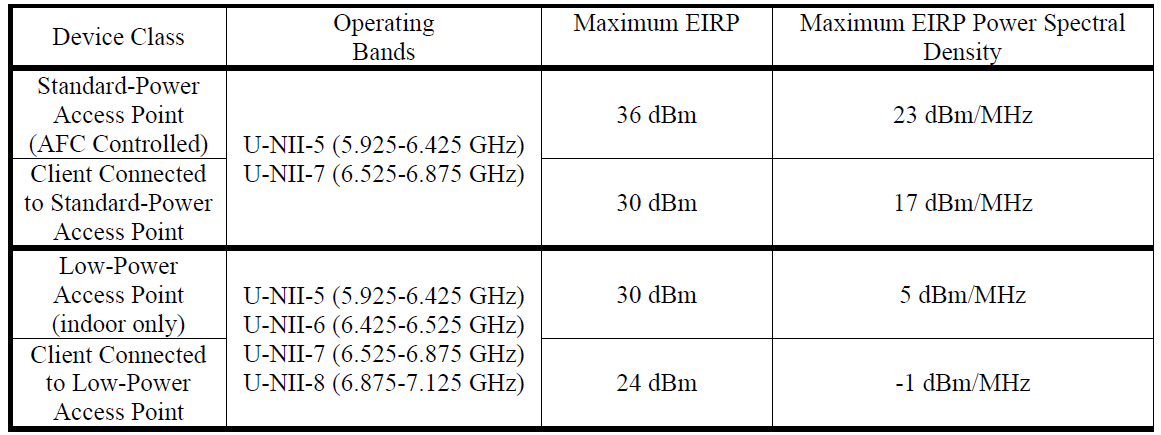 Slide 20
Eunsung Park, LG Electronics
June 2020
Appendix B
Puncturing patterns in 320/160+160 MHz PPDU for option 1
1 case for 4x996 in 320/160+160 MHz transmission
[oooo oooo oooo oooo]
4 cases for 3x996  in 320/160+160 MHz transmission
[xxxx oooo oooo oooo], [oooo xxxx oooo oooo], [oooo oooo xxxx oooo], [oooo oooo oooo xxxx]
8 cases for 3x996+484  in 320/160+160 MHz transmission
[xxoo oooo oooo oooo], [ooxx oooo oooo oooo], [oooo xxoo oooo oooo], [oooo ooxx oooo oooo],
[oooo oooo xxoo oooo], [oooo oooo ooxx oooo], [oooo oooo oooo xxoo], [oooo oooo oooo ooxx]
1 case for 3x996 in 240/160+80 MHz transmission
[oooo oooo oooo]
3 cases for 2x996 in 240/160+80 MHz transmission
[xxxx oooo oooo], [oooo xxxx oooo], [oooo oooo xxxx]
6 cases for 2x996+484 in 240/160+80 MHz transmission
[xxoo oooo oooo], [ooxx oooo oooo], [oooo xxoo oooo], [oooo ooxx oooo],
[oooo oooo xxoo], [oooo oooo ooxx]
o: non-punctured 20MHz channel
x: punctured 20MHz channel
Slide 21
Eunsung Park, LG Electronics
June 2020
Appendix C
Puncturing patterns for option 2
240/160+80 MHz transmission
[oooo oooo oooo], [xxxx oooo oooo], [oooo xxxx oooo], [oooo oooo xxxx],
[xxoo oooo oooo], [ooxx oooo oooo], [oooo xxoo oooo], [oooo ooxx oooo],
[oooo oooo xxoo], [oooo oooo ooxx]
320/160+160 MHz transmission
[oooo oooo oooo oooo], [xxxx oooo oooo oooo], [oooo xxxx oooo oooo],
[oooo oooo xxxx oooo], [oooo oooo oooo xxxx], [xxoo oooo oooo oooo],
[ooxx oooo oooo oooo], [oooo xxoo oooo oooo], [oooo ooxx oooo oooo],
[oooo oooo xxoo oooo], [oooo oooo ooxx oooo], [oooo oooo oooo xxoo],
[oooo oooo oooo ooxx]
Slide 22
Eunsung Park, LG Electronics